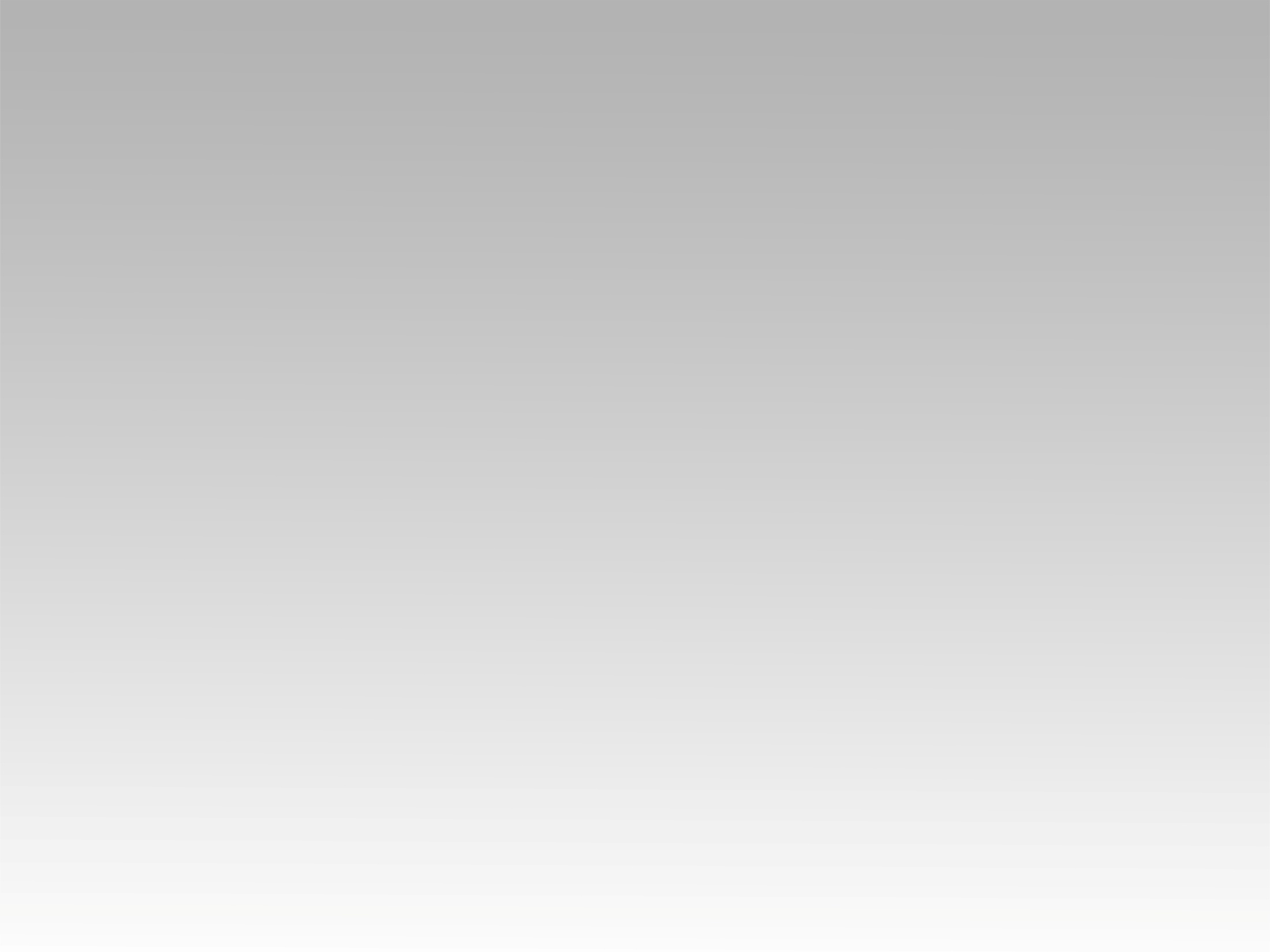 ترنمية 
مين يحلي الغربة
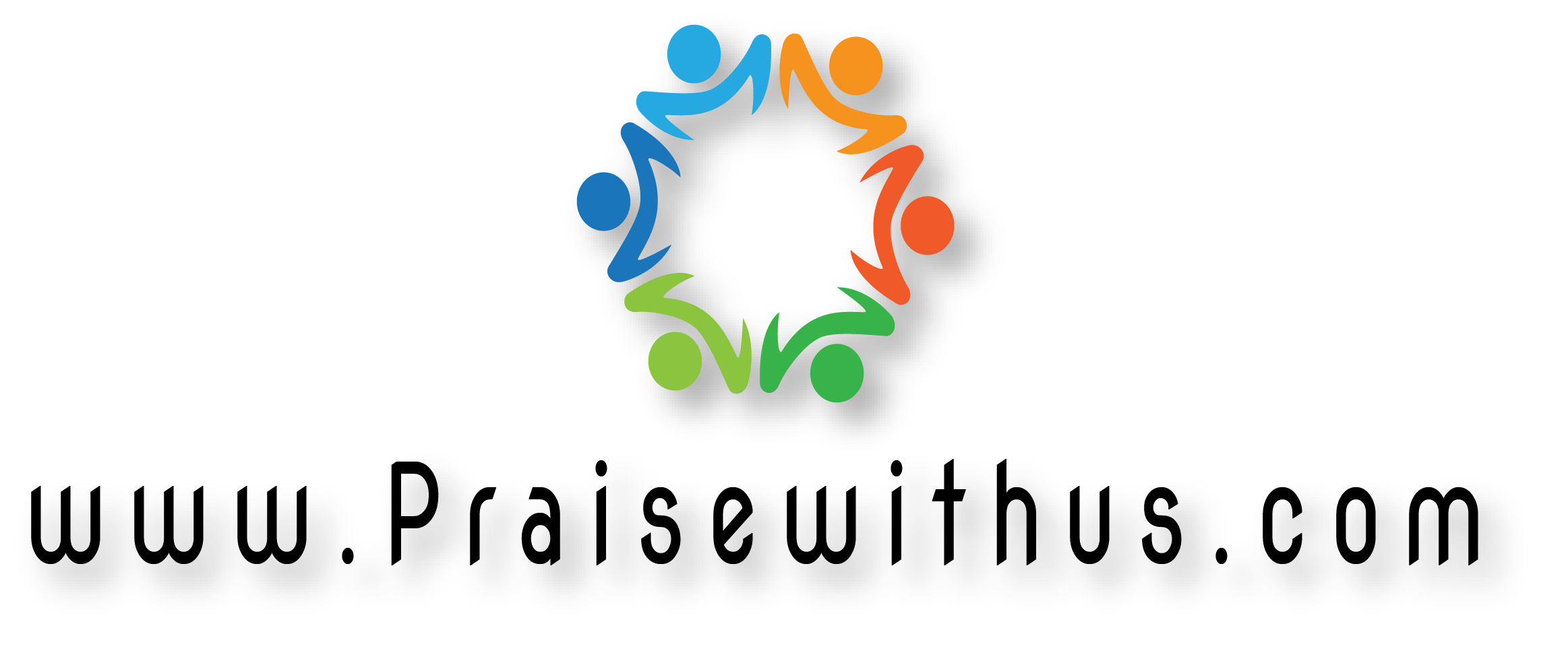 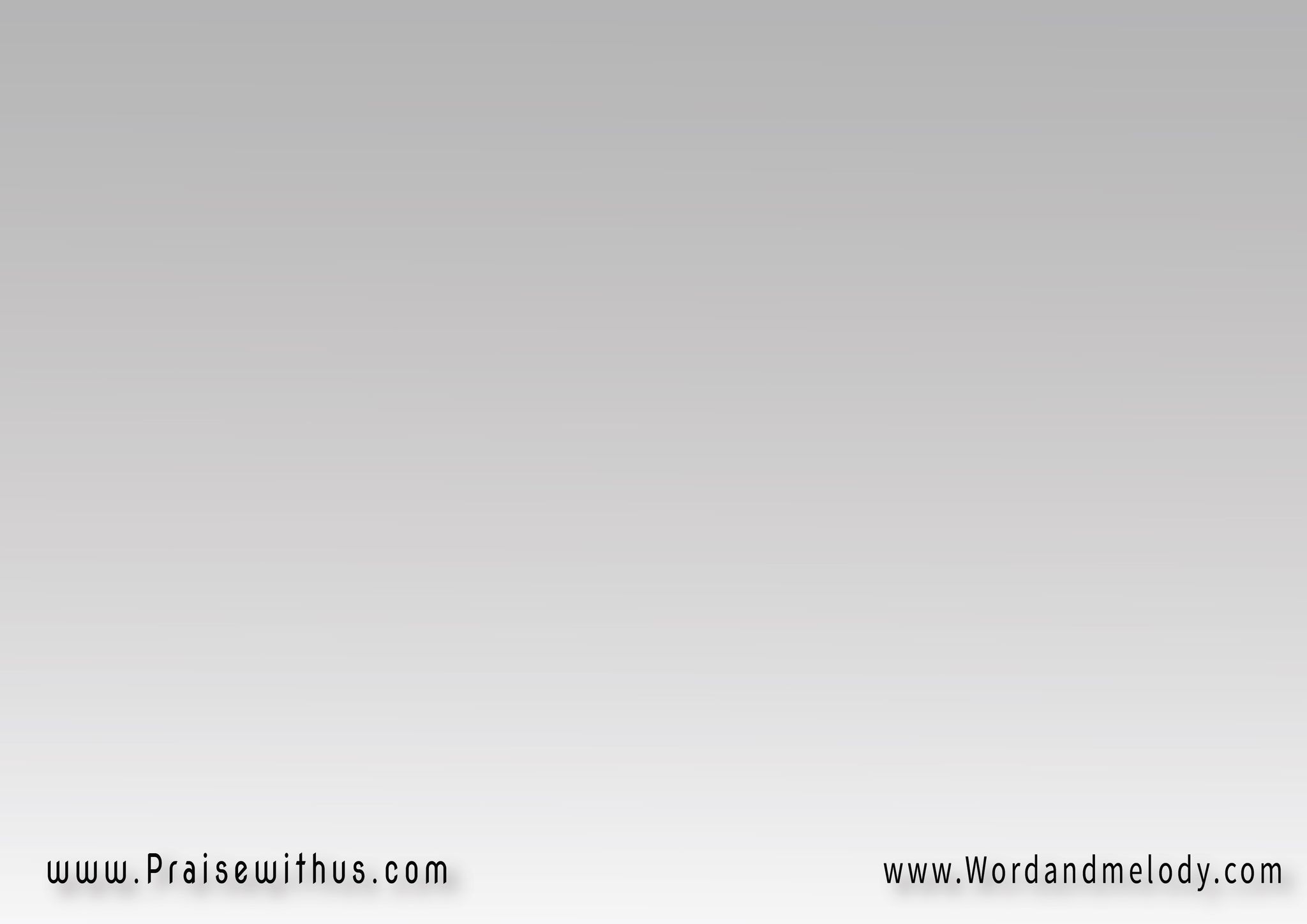 1- 
مين يحلي الغربة غيرك ويخليها جنةياللي معاك النفس بتفرح والقلب بيتهنى
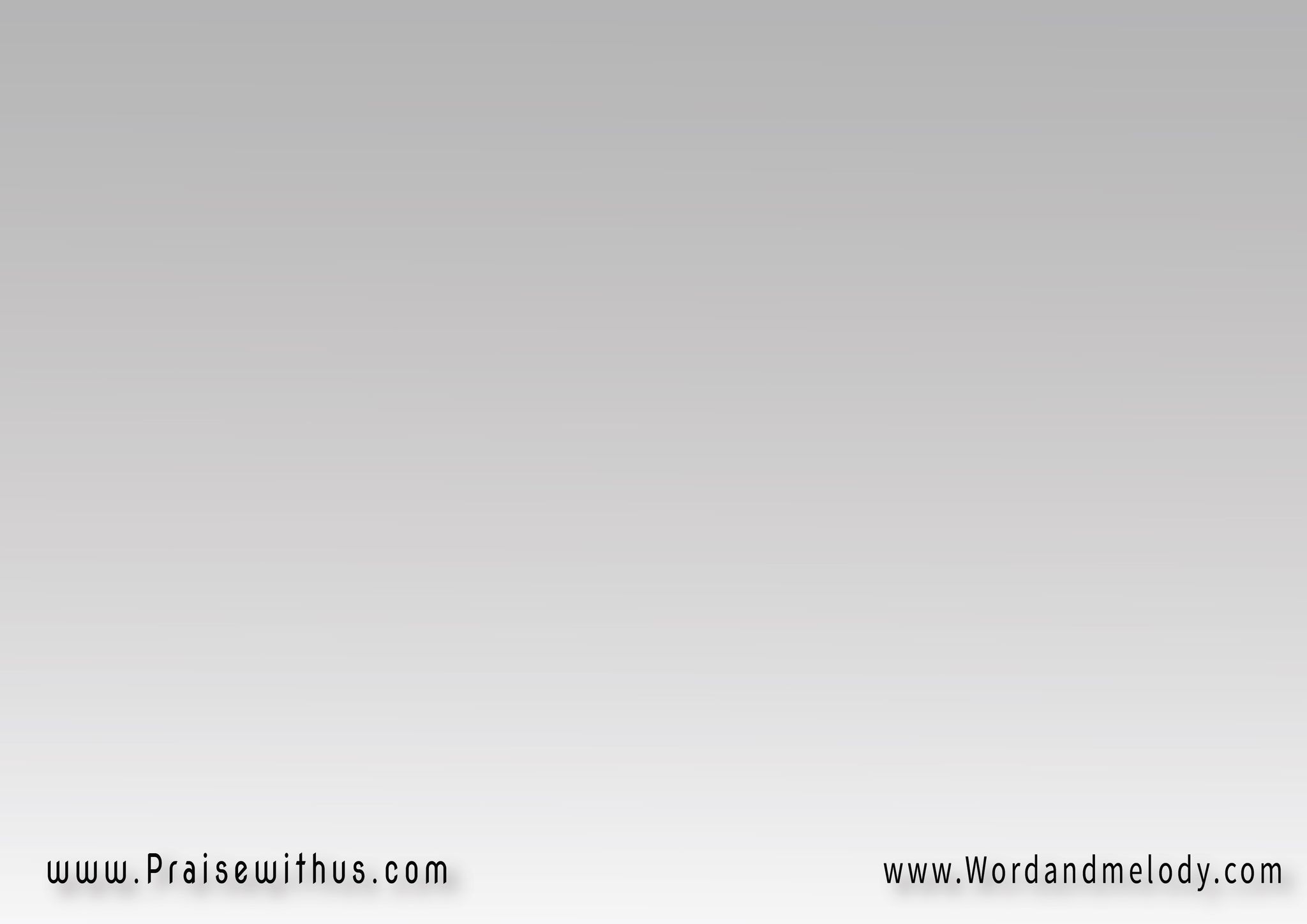 القرار: 
(مين مين..مين مين)2
 مين يحلي الغربة غيرك
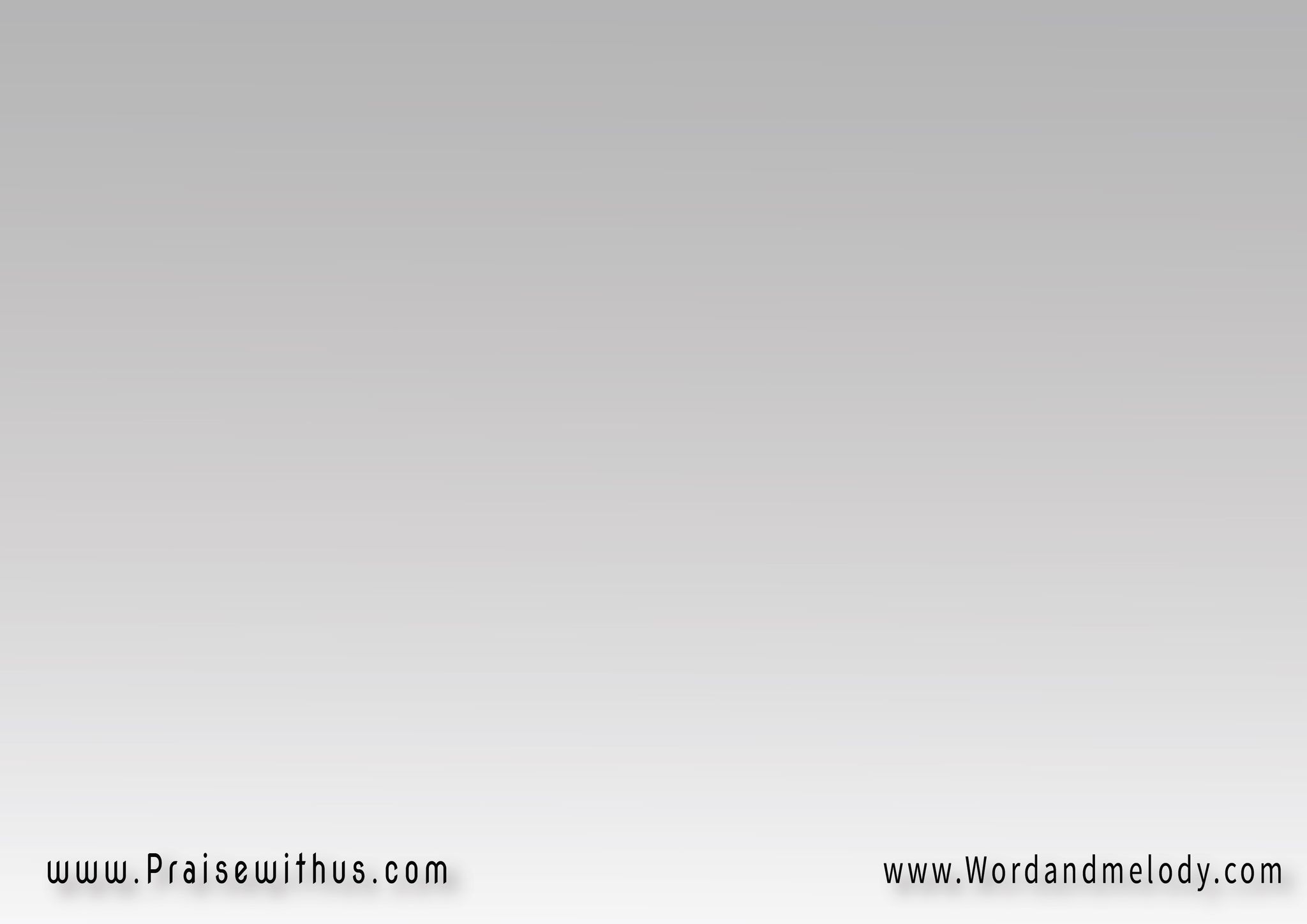 2- 
مين يطهر قلبي غيرك
 وأكون أنا ما أناواقضي باقي الغربة ف خوفك وانا فكري في السم
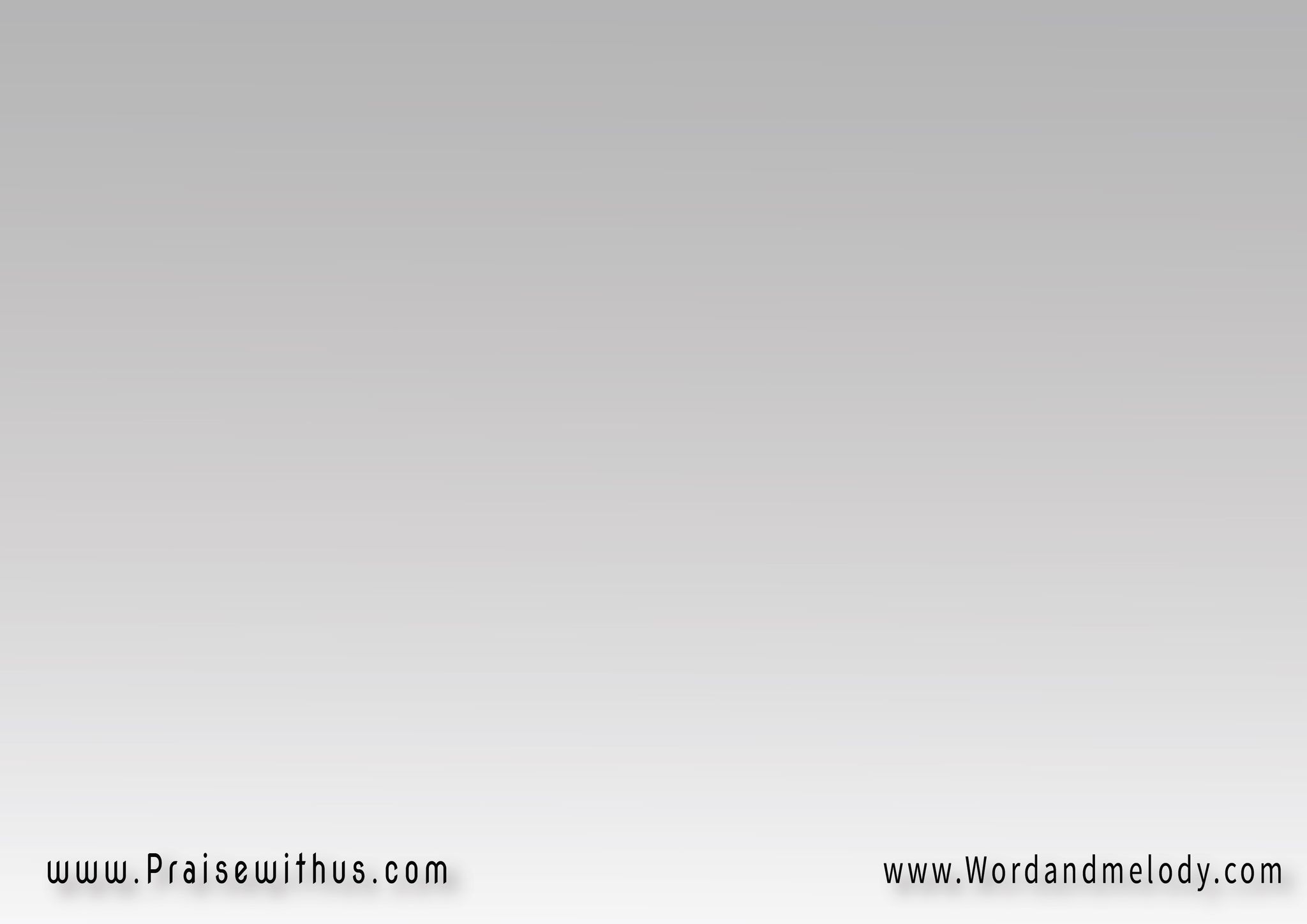 القرار: 
(مين مين..مين مين)2
 مين يحلي الغربة غيرك
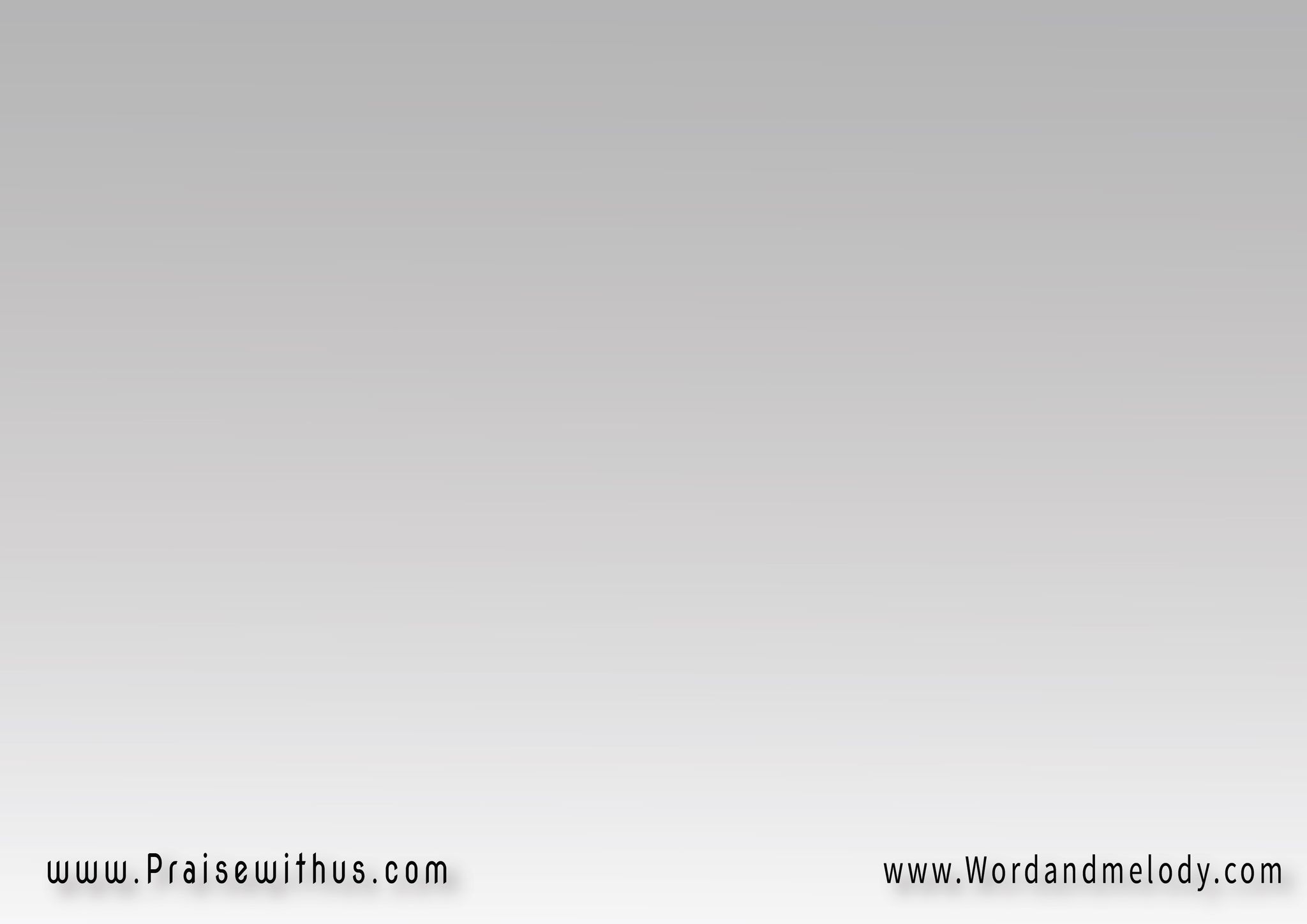 3- 
مين فداني بدمه غيرك 
ذبح واشترانيأحصوك إنت مع الأثمة 
وانا نفسي الجاني
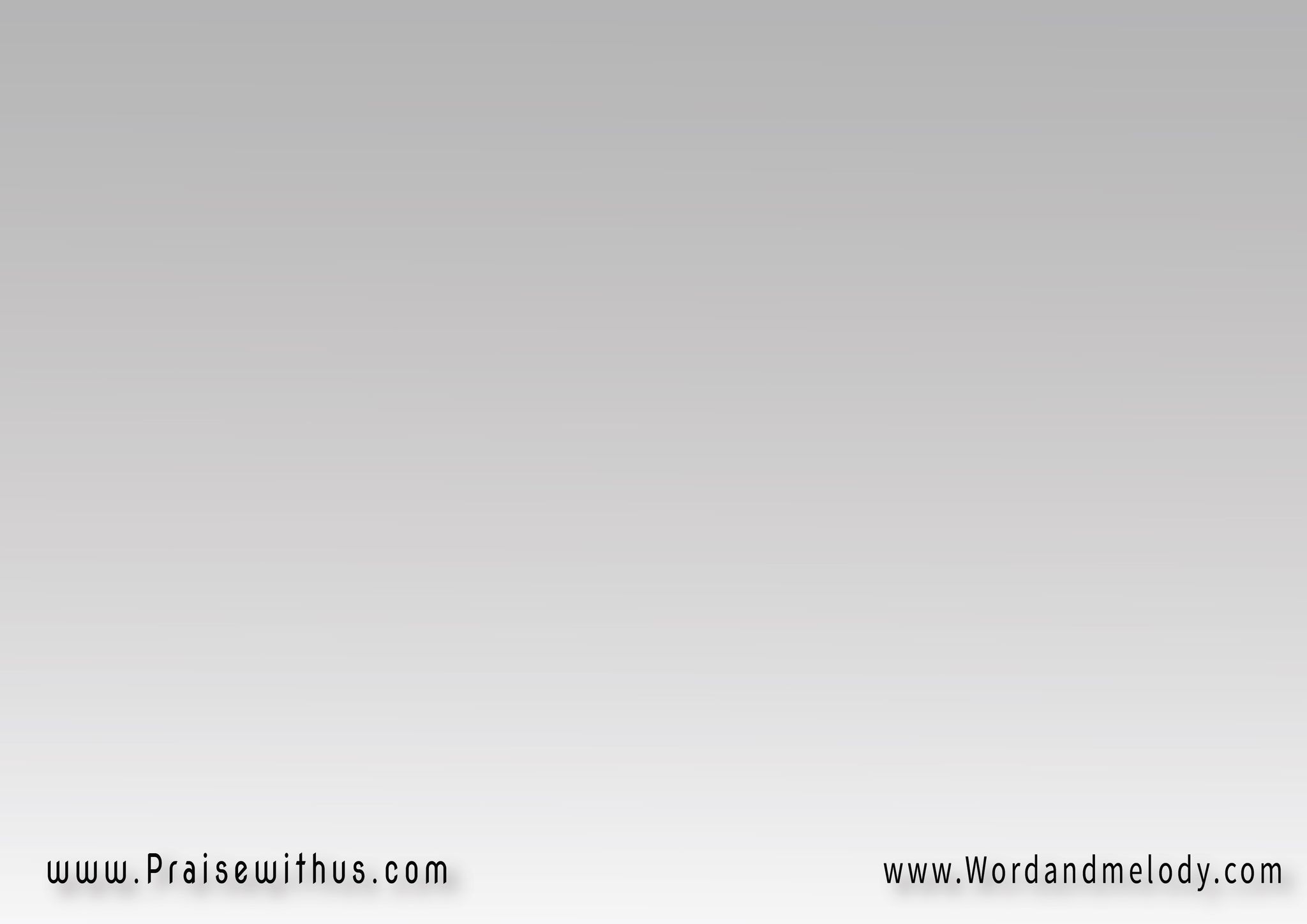 القرار: 
(مين مين..مين مين)2
 مين يحلي الغربة غيرك
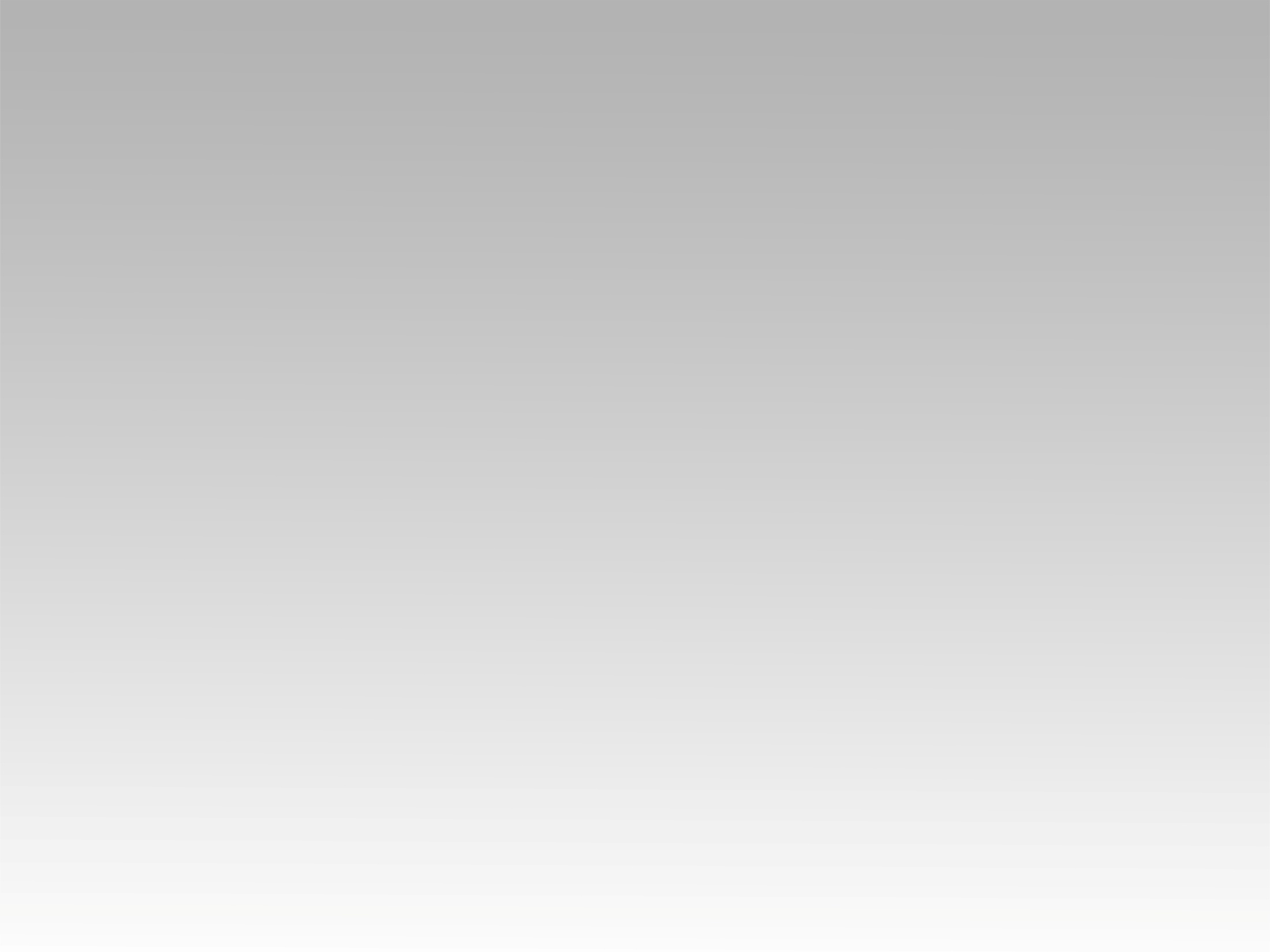 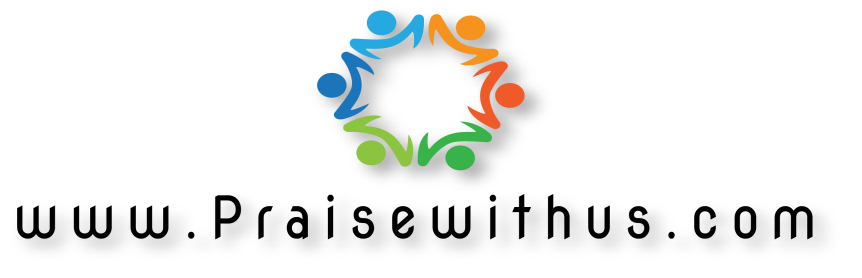